Romantic periodsCrinoline and bustle dress1830s to 1880s
Period Costume & Style 
Lecture 8 /11.3.2022
Fashion plates by Rudolph Ackerman
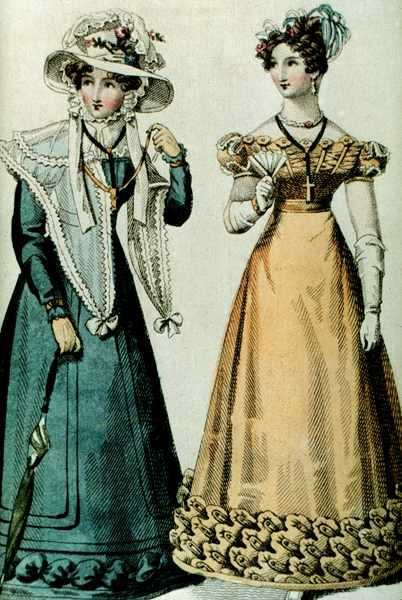 1829 – Dress begins to flare at hem and shoulders are built up

On the left: outdoor wear = longer sleeves

Straw bonnet trimmed in lace/flowers
[Speaker Notes: Ball gown of amber silk stiffened with broad wadded hem.]
Transitional gown from 1825 – 30’s 

White colour and soft cotton are from Empire period

Slightly lower waistline, longer leg´o mutton sleeves and decoration at the hem are from Romantic period
Family Group, 1830
Industrial revolution built workplaces out of home
Home was center of entertainment and women served as the hostess
Man in dress tail coat, patterned waistcoat and pantaloons in pale color
Top hat (on the chair)
Gigot sleeves and dropped shoulders in her dress
Girl's dress in simpler unstructured form, worn with pantalettes
For the first time, there is a movement where children don’t have to wear restrictive clothing 
Girls wear Pantalettes under their dresses to ease their modesty.
Little boys wear a similar outfit.
The sailor suit with a wide middy collars begin as a fashion for boys and for young girls.
1830’s men’s ensemble  Wool cloth coat, cotton twill trousers and a floral brocade vest.Outfit from the Kyoto Costume Institute
The extreme Romantic silhouette 1830s
A black velvet evening dress with white lace trim, worn with above the elbow evening gloves and huge feather festoons.
A Morning Redingote with a wide Bertha collar and demi-gigot sleeves, fitted at the forearm and full at the head to support the collar.
A ruff at the neck as is the fashion at court 
A large leghorn hat made of fine straw.
This 1830s gown is from the height of the Romantic look. 

The Fashion Museum at Bath
Printed Cotton 1830’s
She wears a leghorn bonnet. 

Matching cuffs, Cavalier style

Large leg o’ mutton sleeves 

A full skirt with two ruffles for stiffening

Parasols are in fashion since promenading is in fashion

Sleeve heads padded with down fluff



Smithsonian museum, Washington, D.C.
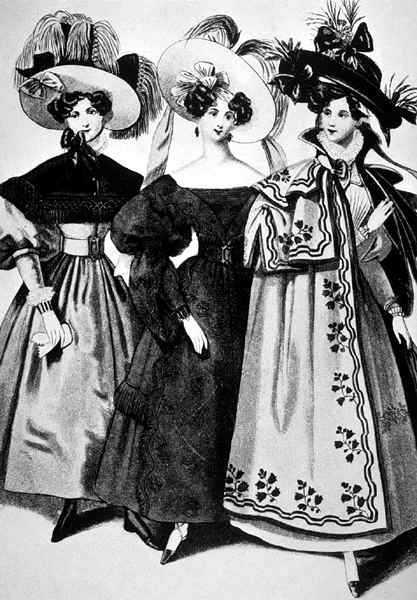 Fashion Plate
Different garments are needed for different activities
Left: Carriage dress with a fitted coat and a warm Pellerine

Middle: Dinner Dress with delicate ballet slippers and wide open neckline

Right: Promenade outfit for walking with spatterdashers and a tiered cape 

Exercise is popular
1835 Silk and wool floral day dress woven pattern
Matching Pellerine over the shoulders 
Huge face framing Bonnet
Fullness of sleeves is dropping and shoulders are dropping.
City of London Museum
Promenade Dress 1834
Large Gigot sleeves
a tapered waist and a bell shaped skirt.  
The Italian Straw Hat 
Fashion plate from “Petit Courrier des Dames 1830 – 34
[Speaker Notes: To soften the broad shoulders of the “X” silhouette, she wears a large lace collar bringing focus back to the face.  
The Italian Straw Hat is a type of bonnet with a high steeple crown and a brim that is controlled with a wide ribbon tie so that it frames the ringlet hairdo and flowers that surround the face.]
Fashion Plate, Ball Gown 1835
Sleeves are an exaggerated puff coming almost to the elbow
the new “V” neckline 
The skirt is gathering fullness = bell shape allowing the elegant print to show while it lengthens almost to the floor.  
There is a new rage for all things Asian, “a la Chinoise,” that is shown here in the hairstyle emulating the top knot.  

Fashion plate from “Petit Courrier des Dames” (1830 – 34)
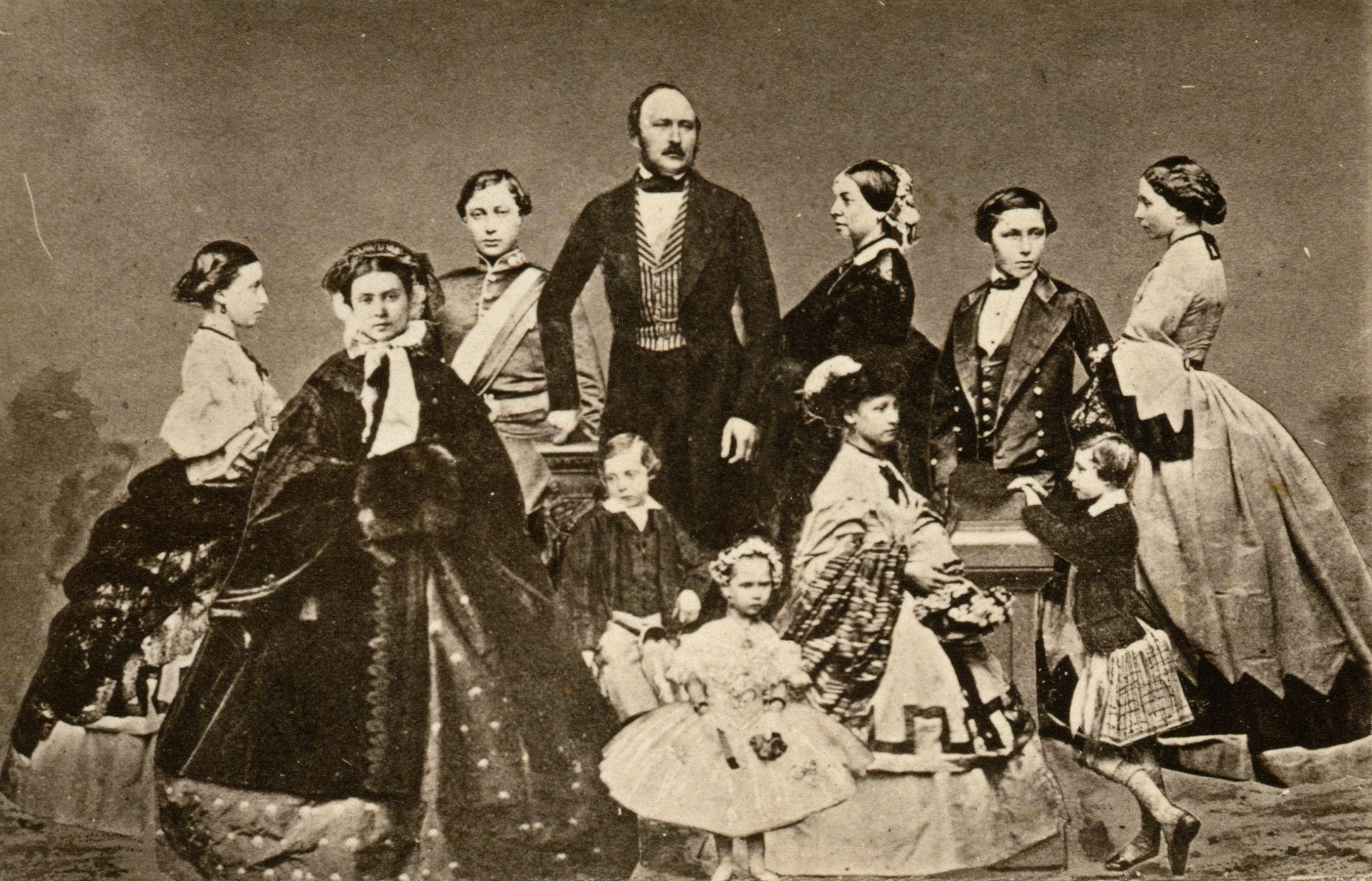 Queen Victoria
1830 King William IV
1837 Queen Victoria (aged 18) -1901
Ruled for 64 years, longer than any other British monarch.
Industrial Revolution
Industrialization in manufacturing
Populations migrate to cities
Poverty from low wages, slums
Long hours for workers, unsafe conditions
Queen Victoria & Prince Albert
-Both have the simple shining hair considered the height of fashion.
- He is in stylish military outfit
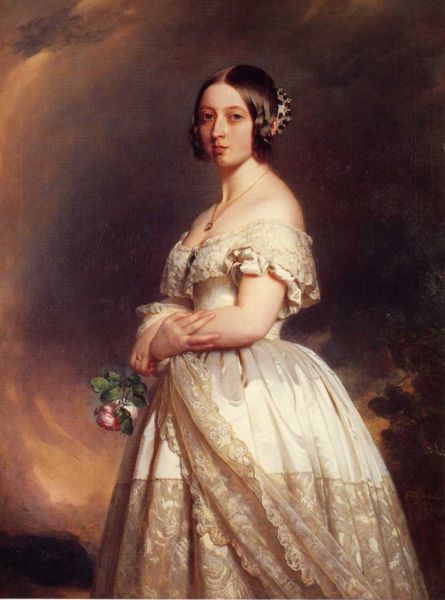 - she is in low cut ballgown with exposed shoulders and a full skirt with crinolines  under








Twin portraits done in 1842 by Winterhalter
Victoria and Albert & the Royal Family
Children are in fashion
Little Girl's Dress, 1840-50
Woolen Cloth with smocking and applique trimming and Pantelettes under the dress





The Assembly Rooms at Bath, England
Fashion Plate of Promenade Dress from 1840
Military style braid at the front 

Paisley cashmere shawls

Bonnets framing the face
Two Women in Poke Bonnets and Carriage Dress in 1840
As the horse and carriage become a more common mode for afternoon outings, women had to give up their parasols and develop a bonnet that kept the sun off their faces.  
The fashion to preserve the “milk white” skin was very wide spread.  The long brim on the bonnet kept the face well hidden.  




Godey’s Lady’s Book (1837-77)
[Speaker Notes: The right dress uses the Pelisse Dress
There is a Bertha Collar plus a lace piece creating the look of fur trim down the center front. 
The panel is shaped creating the illusion of a small waist.  
Ostrich plumes and Paisley shawls are still in fashion.]
Men’s Overcoat
Now that clothes are skimpier there is need for coats. This has a shawl collar and a quilted lining.
Extra pockets to keep the hands warm next to the chest.
A good example of a bell topper hat
A woolen waistcoat 1840
The waistcoat comes just below the waist 
The collar has grown from the stand collar of the Empire Period to the shawl collar
The new high vest pocket is added to the two lower pockets with narrower flaps



Smithsonian Museum, Washington, D.C
Wool overcoat from 1840 - is a longer length adding grace to the silhouette. The shawl collar is transitioning into a notched collar The longer skirt is also flaring out at the hemline. Smithsonian museum, Washington DC
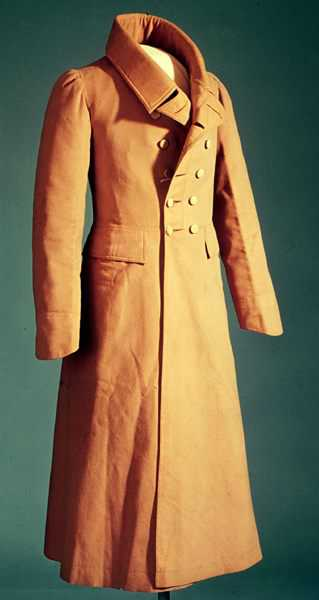 Fashion Plate of menswear The Gazette of Fashion in 1855
Man in the middle wears a frock coat
Stovepipe pants are elongated more with high heels on the shoes/boots.
Top Hat  
Darker coats are in fashion as the Industrial Revolution takes people back to the cities.
[Speaker Notes: back from the waist. 
The new fur-lined overcoat is popular for evening dress over the drafty tailcoat. 
Facial hair is making a comeback in mutton chops and small waxed moustaches. 
The shirt collar becomes less extreme.]
Fashion Plate of male sporting costumes Gazette of Fashion in 1855.
The new sack coat is shown

worn with knee breeches for hunting and with trousers for sportswear.  

These clothes were popularized by Albert the Prince Consort to Queen Victoria, who was very fond of hunting
[Speaker Notes: The round crowned Bowler and the flatter Pork Pie hat create a new casual look.]
Victoria & Albertin 1861 portrait by Mayall
brought Scottish Plaid into  fashion
Consort Prince Albert starts fashion trends
Mid century the British increased imports and exports which secured economic growth
Great Exhibition 1851
Plaids are made popular byQueen Victoria
Journal des Tailleurs in 1860
Double-breasted and single-breasted frock coats again. 
A fashion for Tartan plaids on children is started by Queen Victoria who takes her clan to Balmoral Castle in Scotland for family holidays.
Three women’s dresses from Great Pulteney Street, 1850
- Contrast to the new darker prints and plaids of the mid-century
- Bell sleeves are back in fashion
- The skirts get fuller and a concern over the weight of crinoline petticoats prevails.
1850 Madamoiselle Rosati photographed by Boucher

- Wears a three tiered dress in new manufactured materials which are lighter
Fashion Plate from Gazette of Fashion, 1859
Women wear the new rounded skirts held out with a hoop.  The tiered layers cover the bands of the hoop

Bonnets move to the back of the head allowing the face to be seen and better supervision over the popular accessory, children.
[Speaker Notes: Affords more areas to decorate with trim.  
The bell sleeve is well established and sometimes with a false sleeve as a part of it.]
Coal tar dye – Aniline hues and deep dark browns  become fashionable
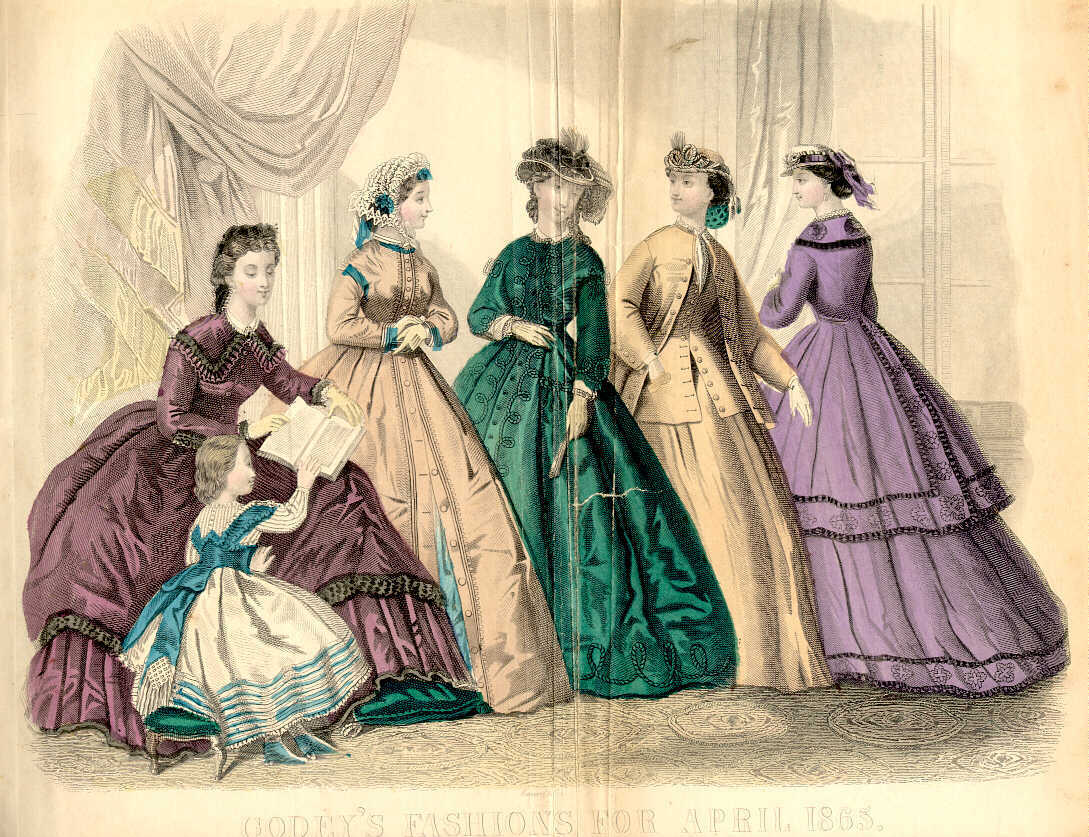 Godey’s lady’s book, 1865
[Speaker Notes: American women's magazine that was published in Philadelphia from 1830 to 1878. It was the most widely circulated magazine in the period before the Civil War
Queeen of Monthlies, new type of journal that was published every month]
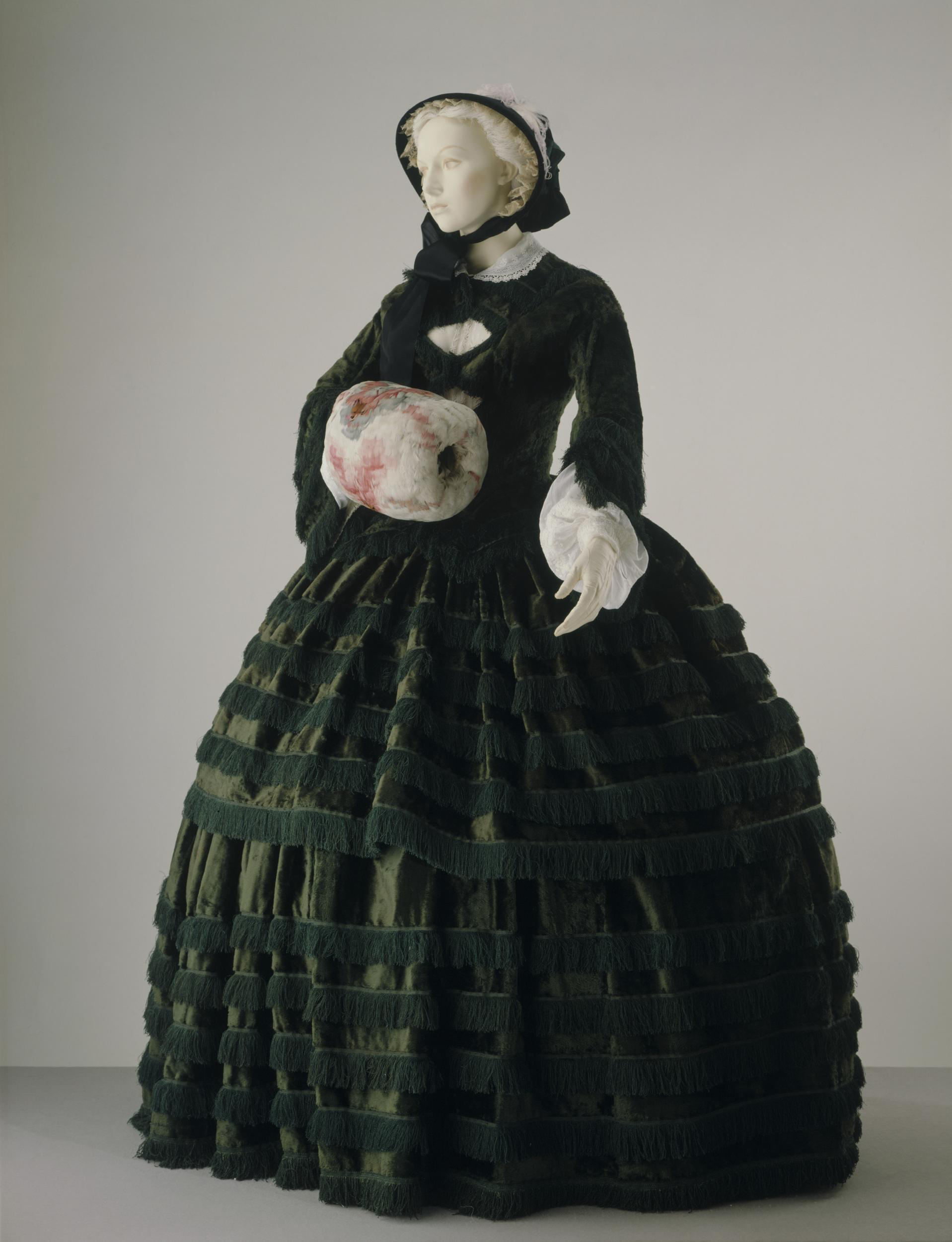 Day Dress 1855
Velvet dresses with fringe trimmings were highly fashionable in the 1850s 

In Illustrated London News:

”Fringe may be said to be the most becoming of all trimmings on a lady's dress; it seems to possess the power of imparting lightness and suppleness to the movements of the wearer"
[Speaker Notes: When applied in rows, fringes also simulated flounces and made skirts look even wider. In this example the bodice is made with a basque, which was a separate extension below the waist, flaring out over the hips. The skirt is composed of two layers, with the top tier extending from the waistband as far as the fifth row of fringe. The bottom tier is attached to a taffeta underskirt. This accentuates the flounced effect of the fringe and helps to distribute the weight of the heavy skirt over the dome-shaped crinoline cage which would have been worn underneath.]
Chemise and Hoops, 1860Whalebone corset and sprung steel hoops held in place with canvas strips.  Quilted bottom eliminates the hoop silhouette. Victoria and Albert Museum
Hoops to hold out the wide skirt
Hoop from 1865 has 40 steel hoops
11 white linen tapes hold the hoops in place
First used by the House of Worth in Paris as an alternative to the massive Crinolines
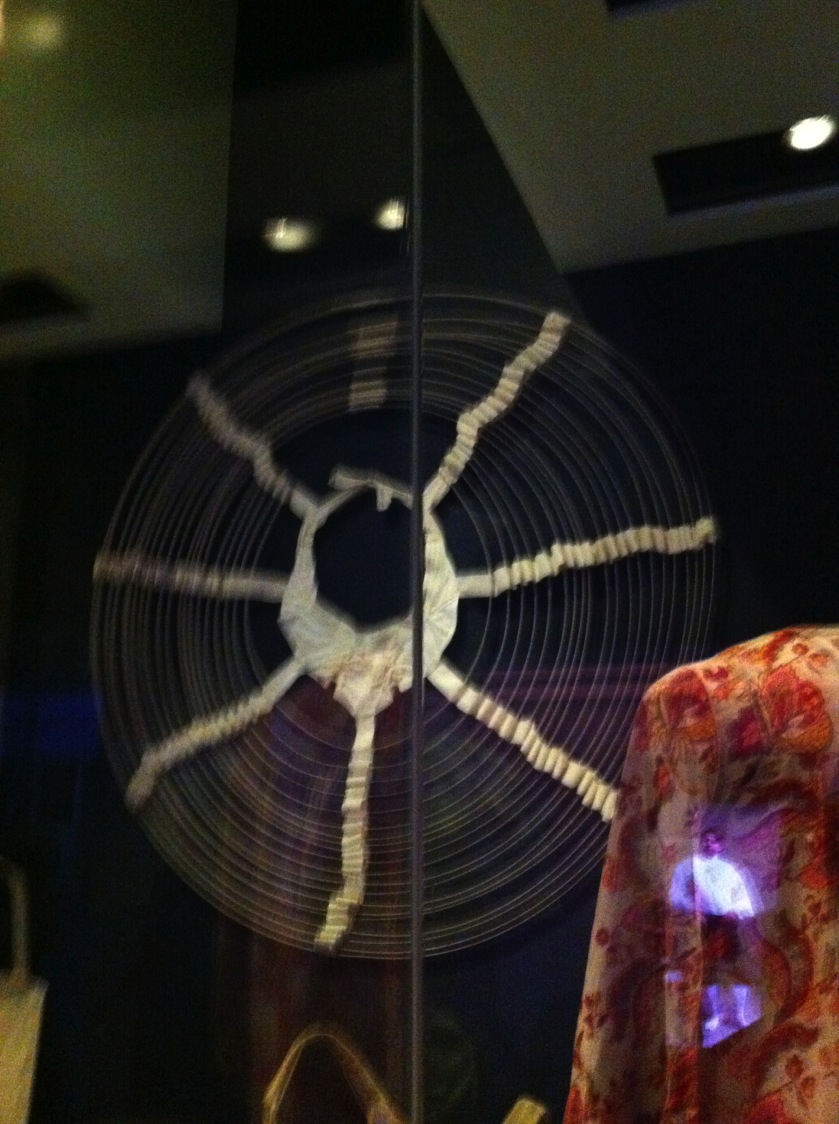 Hoop with metal wires, can be stored flat
1851-54 Bloomer costume
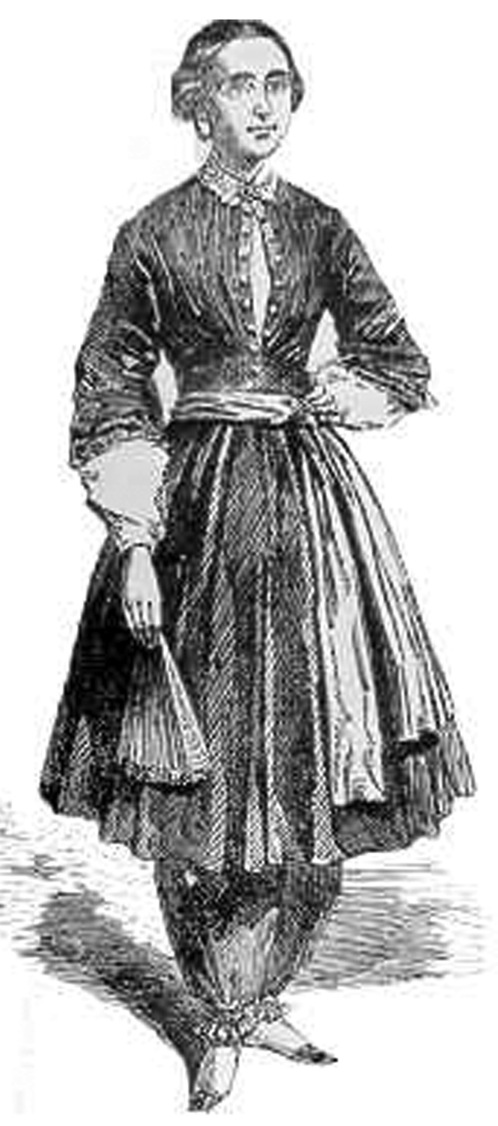 “Sanitary clothing” worn by Amelia Bloomer, Susan B. Anthony, Lucy Stone, Elizabeth Cady Stanton


Bloomer Costume was named after reformer Amelia Bloomer who began a bi-weekly periodical called the Lily, where she promoted sanitary clothing.

At its height, the Lily had a circulation of 4000.
Sanitary DressFashion plate from 1851
Elizabeth Miller brings the idea of washable clothing to US from Health Sanitariums in Europe

The pantalettes and dress are made of washable cotton and weights less than the layers of crinolines.
The Bloomer Costume
The Bloomer Costume was ridiculed by the press and was dropped as fashion
Charles Dickens, (1812-1870)
Print from 1858 by 
Herbert Watkins Albumen

Writer and social critic 
Known for his talent to create memorable characters

Works include:
The Pickwick Papers 1836
The Old Curiosity Shop 1841
A Christmas Carol 1848
Bleak House 1852-53
Fashion Illustration from the Gazette of Fashion, 1860
These are early Frock coats: both the traditional double breasted, but also a new single-breasted version that slopes back from the waist slightly. 
The trousers taper down to a band drawn under the instep. 
There are new higher heels and a delicate toe on the shoe. 
The top hats are getting taller and a new rounded crown hat emerges.
A red tea gown, 1861
The red dyes are beautiful and rich. It is often the color of wedding dresses at this time period.  
The fullness is moving to the back, and also developing a train.




Brooklyn Museum
[Speaker Notes: There is a chatelaine hanging from the waist.  This is a popular accessory of the time, containing many small intricate implements for doing embroidery and all kinds of needlework.  

The gown has black cord detailing reflecting the military influence of the Crimean War.]
White organdy tea gown, 1865
Organdy has the transparency of the popular tulle, yet stiffens more effectively and holds its shape better.  

It wrinkles badly, so the wearer is not able to sit






Boston Museum of Fine Arts, 1865
[Speaker Notes: The fabric here begins to pull back to create a bustle.
    The black detailing comes in to decorate many garments. A waist jacket comes into fashion based on the Zouave jacket from the Crimean War.

Empress Eugenie is trying to bring back the elegance of the 18th century court.]
Death of Prince Albert in 1861 at age 42
Queen Victoria goes into mourning for the rest of her life  
Black widows clothes are in fashion for the rest of the century 
Mourning clothes were also practical  - black color didn’t show the coal dust so badly
New mourning laws are set
Mourning Fashion
Black clothing in matt fabrics 
Crape hatbands and armbands for men, and veils for women. 
‘half-mourning’ colors for women were grey, violet and mauve
Very young children could wear white with black trimmings

 Servants wore mourning whenever their employers did
Women wore mourning for two and a half years for the   
   death of a husband
 Men only three months for a wife
Poor people copied these customs as best they could; they dyed existing clothes when they could not afford new ones.
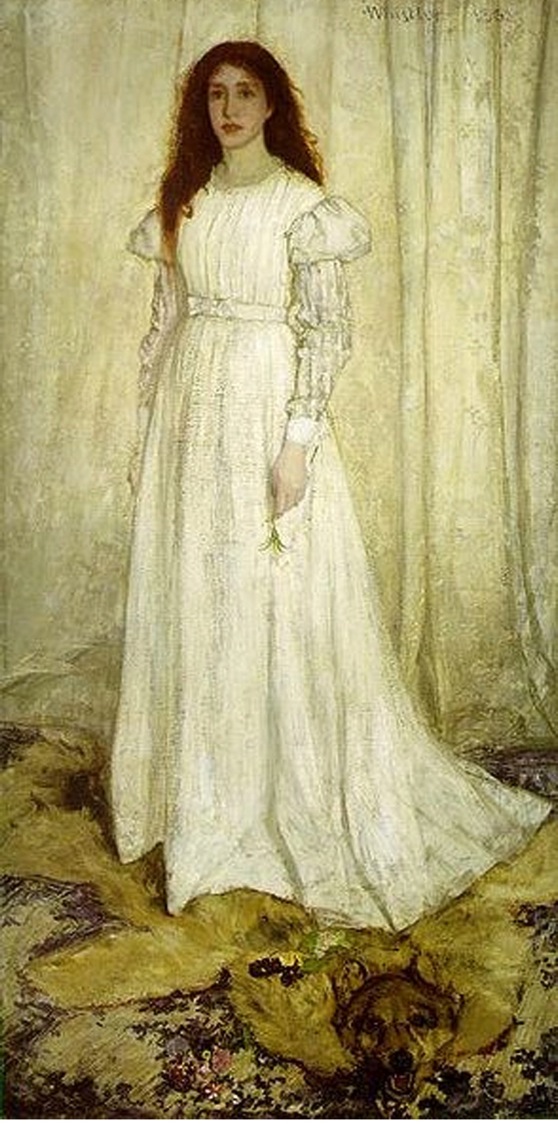 Aesthetic  Dress
These hippies of their day wore their hair loose and no corsets with long flowing Greek style gowns. 


Symphonie in White, 1862 James McNeill Whistler
Aesthetic Dress
Focused on ill effects of corseting
Bad effects of heavy trains & bustles







Portrait of Mrs. Frances Leyland, 1871-73
James McNeill Whistler
May Morris by Dante Gabriel Rossetti 1872

Aesthetic dress was colored with natural dyes, cut loose medieval styles and embroidered in Art Needlework styles (William Morris)
Aesthetic Dress
Washable lightweight clothing stays in fashion for feminists and aesthetes


Portrait by Julia Cameron of Four Women in Aesthetic Dress in the 1880s
Charles WorthThe First Couture House of Fashion in Paris
Worth was an Englishman who is claimed to be the founder of French Couture

Worked for Maison Gagelin before setting his own business in 1858

His design pieces fitted interchangeably with another



A Wedding Dress, 1864, Brooklyn Museum
[Speaker Notes: The gowns were so massive that new lighter fabrics were desirable – 
Silk taffeta is widely used. It gives a crisper line with less fabric.  
Silk tulle is also used in abundance 
Even with the loss of the crinoline petticoats, the mountains of fabric needed to cover the hoops gave women continual back problems. 
There are full length silk evening gloves that unbutton at the inside wrist to free the hands.  
The addition of panniers on the sides and ruffles at the hem, extend the silhouette of the hoop even further.]
Era of the Sewing Machine
First attempts in 1840’s, too expensive ($100)
James Gibbs invents less expensive version for $50
Isaac Singer sells the idea of interchangeable parts
Demos and lessons for all who buy
Ground braking time payment plan for $5
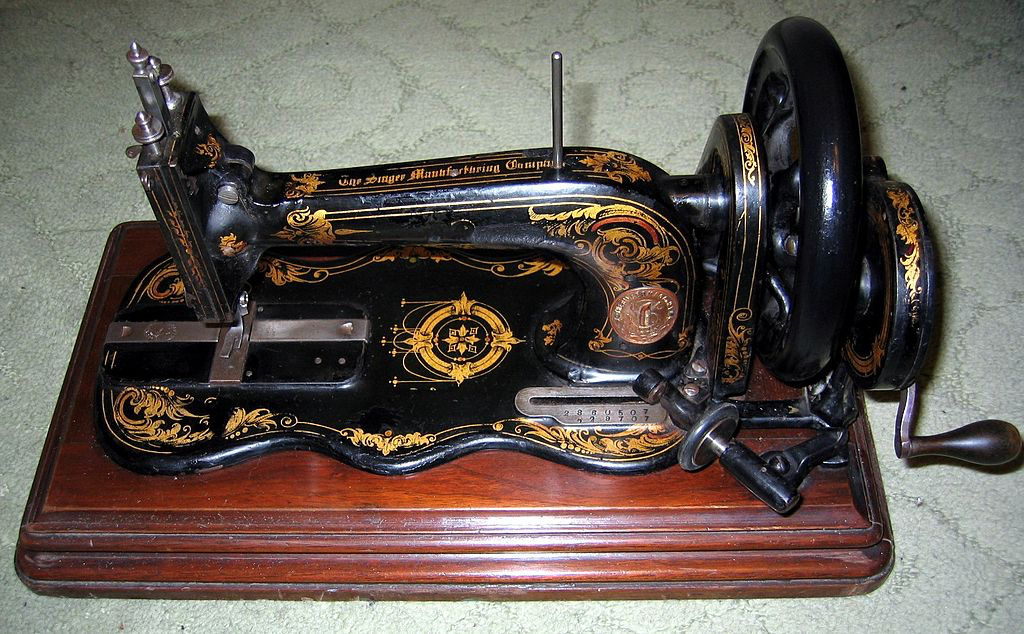 [Speaker Notes: Donations to organizations to interest membership]
[Speaker Notes: Jakobssons workshop in stockholm 1860
Home seamstresses were pursued to make clothes for sale
Opportunity for women to earn money at the same time looking after children + do housework]
Afternoon Tea gown, 1865
Delicate combination of tan taffeta and floral ribbons
Fringe is the new fashionable detail
Bell Sleeves are back in fashion







Boston Museum of Fine Arts
1866 Ball Gown
Sheer ivory self striped silk over pink silk taffeta
Pink is popular dye growing out of fuchsia coal tar dye.
Wide neck, but fabric is back on shoulders
Popular short puffy sleeve
Ruffles and drapes for softening



Kyoto Costume Institute, Japan
Silk & Wool Blend fabrics
Makes a matte surface, lightweight, somewhat sheer fabric that is also crisp.

Created during the time of huge Crinoline dresses to help protect against back problems – less weight to carry
Elegant Day gowns
Transitional gowns showing the fullness shifting to the back.
Transitional Gowns
1869-1880 Gowns from the Victoria and Albert Museum
Left, gown from 1665 to the Apron gown on the right by the beginning of the 1880s.
Gazette of Fashion, 1879, hand tinted fashion plateshowing the fullness gathering at the back
Bustle gown, 1871
Bustle Gown, 1873
It is possible to see the elegant draping at the rear of the dress. 
The bustle cage is developed to keep the masses of fabric held away from the body






Boston Museum of Fine Arts
Bustle Hoops
Bustle hoops with adjustable steel wire hoops
Adjusted by interior lacing
Fullness can be raised or lowered.







From Kyoto Costume Institute, Japan
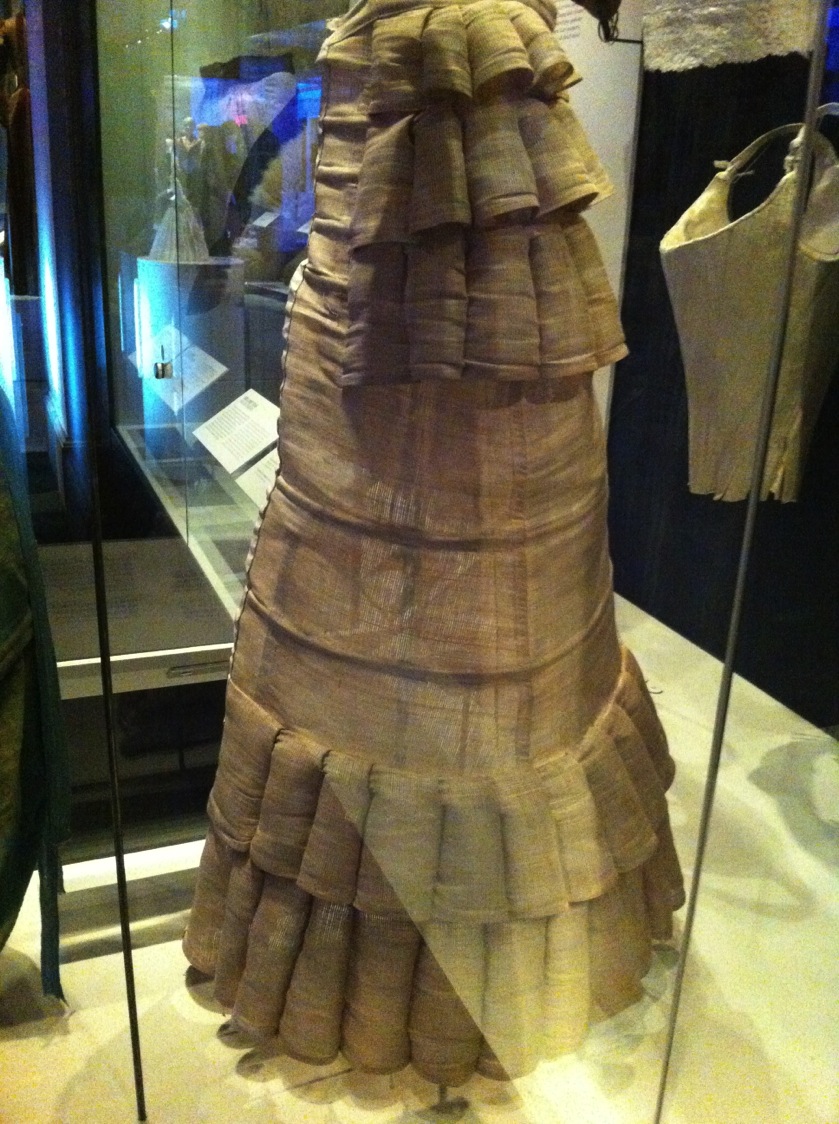 Bustle made of linen and metal wire
Separate loops made to hold the gown up
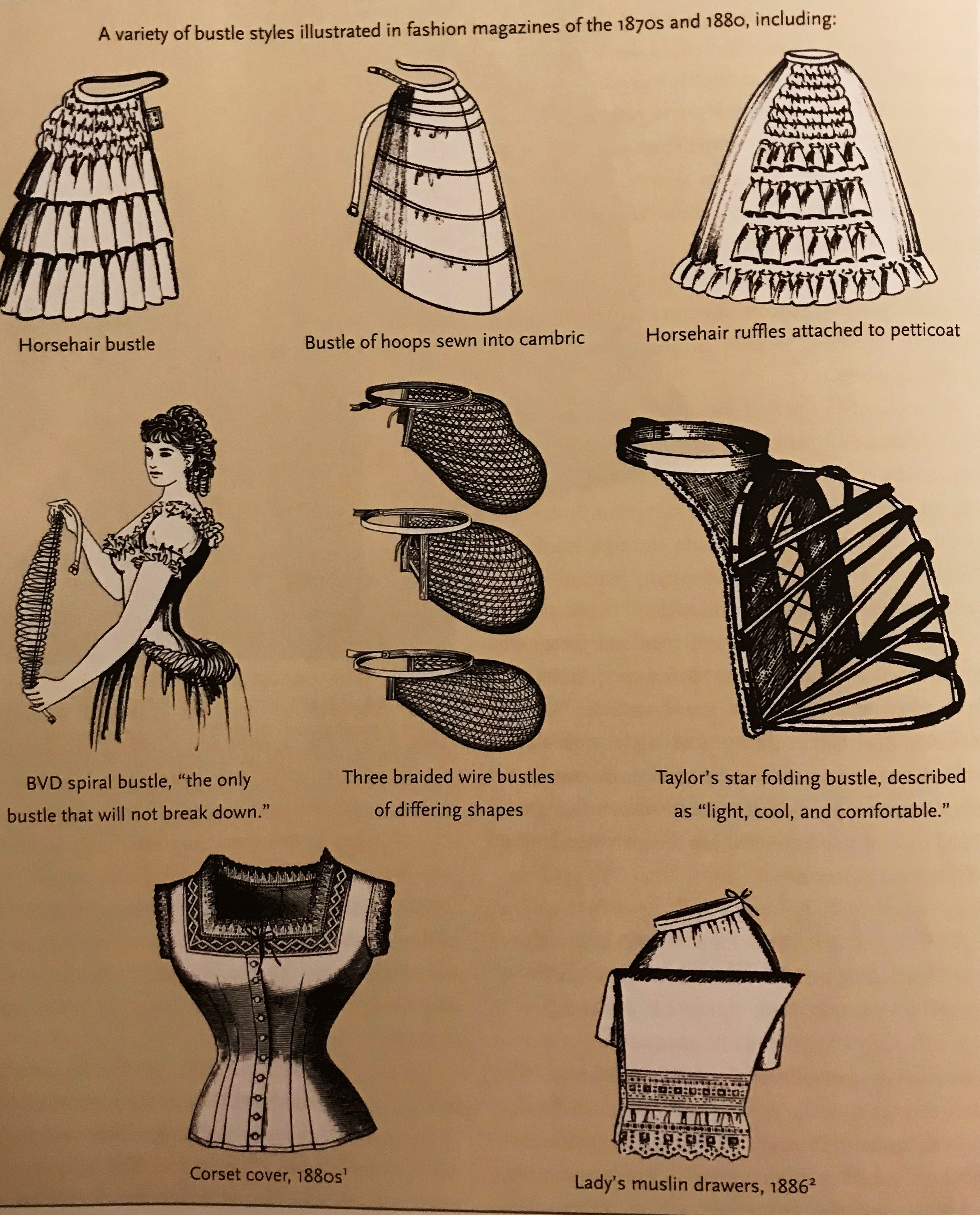 Mass Production
First done in homes with cotton
piece work = men’s shirts, aprons, 
calico house dresses

Mass production of Union Army
Uniforms made by women at home 
and in factories

Saved the American Economy 
Producing Uniforms for World War II
after the depression
[Speaker Notes: More popular after the turn of the century
Solidified during the First World War  for
Uniforms]
Rise of the Middle Class
Middle class grows in numbers; wealth, position
Male dominated obedience
Hard work + thrift = better life
Sexual Morality
Close family produces extra salaries
Obedient household workers
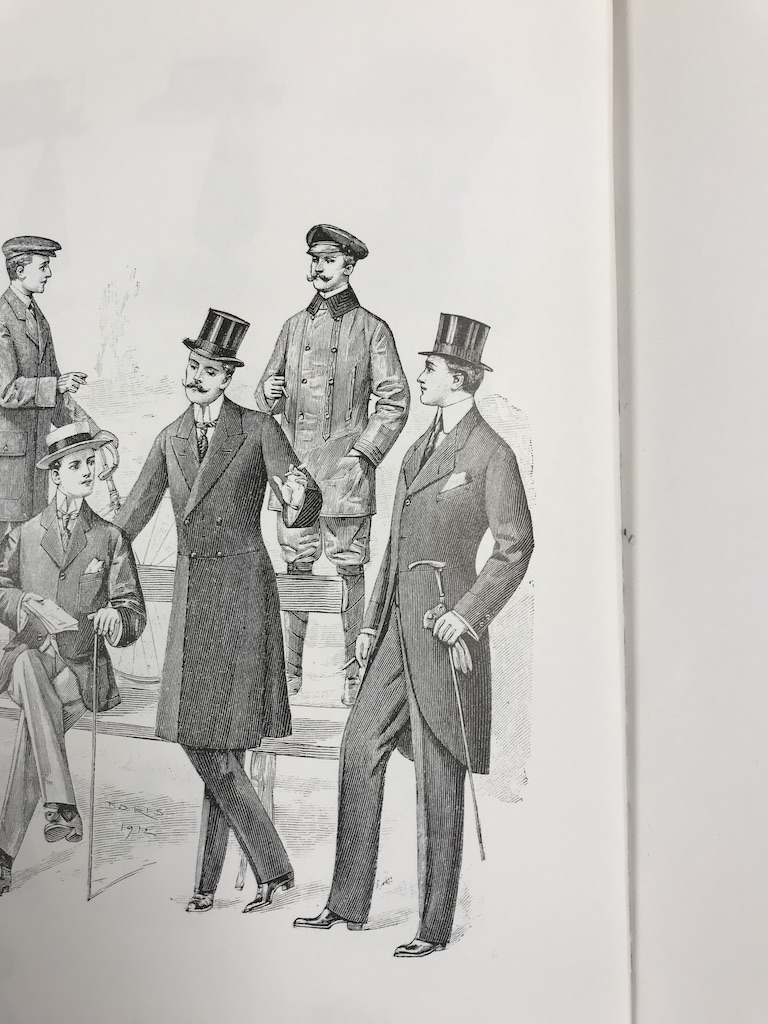 Men’s suit styles, early 1870
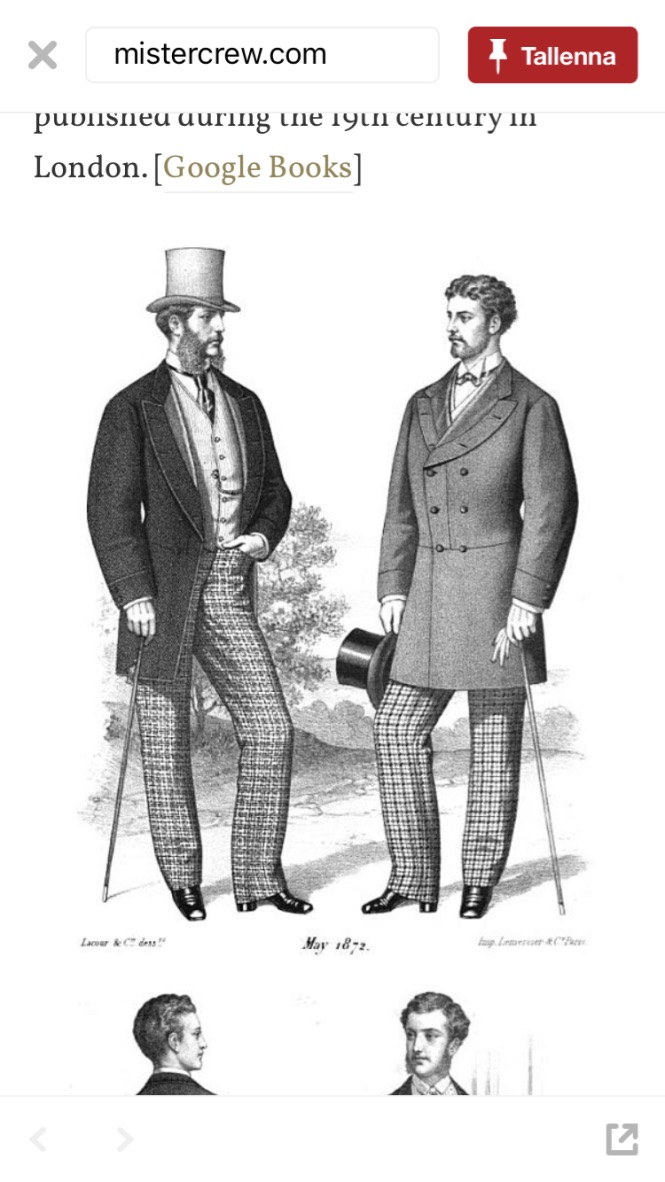 Men’s suit styles, early 1870
Promenade walking wear, late 1870’s 
Shorter jackets are worn 
Several jacket and coat types for men
1872 frock coat
1870 jacket and waistcoat
Rise in Feminism
Queen Victoria promotes “the good little wife”
Suffrage Movement
Promotes women’s right to vote
Promotes birth control - abortion
Promotes athleticism




Riding habits from 1860 from the Gazette of Fashion